Setting Goals
Be on time
Setting Verbal Expectations
[Speaker Notes: For informal expectation-setting meetings, such as a new, simple task, verbal expectations can suffice. 

The 5 W’s and the H: 
Who?
What?
When?
Where?
Why?
How?]
Putting Expectations in Writing
[Speaker Notes: It’s never a bad idea to write down your expectations. This document can be kept for your records, and it can be shared with the employee so they have something to refer to. You can use the following template for written expectations.]
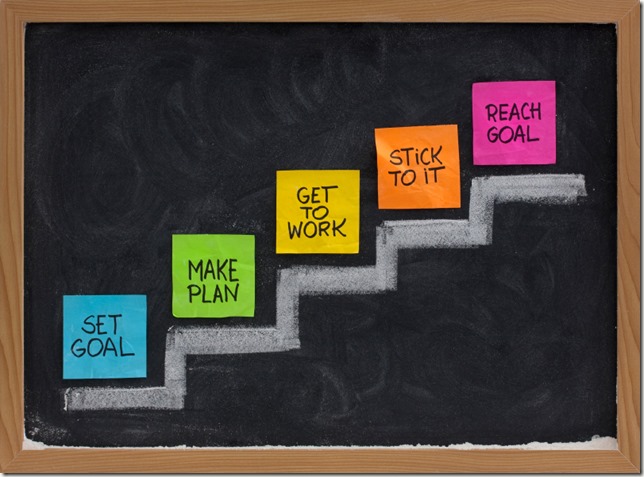 This Photo by Unknown Author is licensed under CC BY-SA-NC
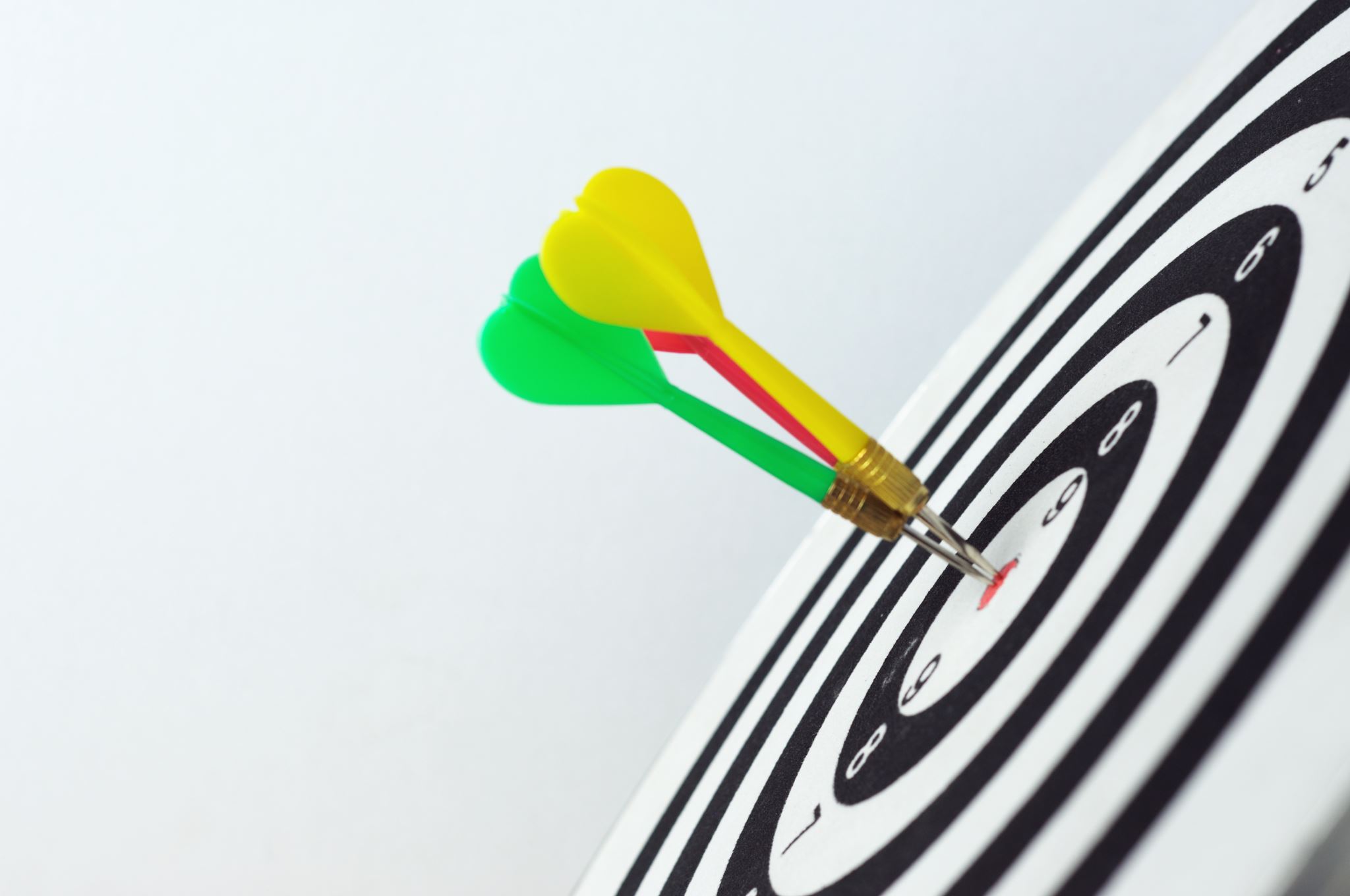 Goals
Identifying Goal Areas
[Speaker Notes: Identifying goal areas is part of any strategic plan. The goal areas are different key priorities that demand continuous attention. Specific SMART goals (the following lesson) and action plans are then implemented to help improve the goal areas. Goal areas are different for each industry and business. The goal areas are based on the company mission and vision statements, and they are critical to success. 
Example of Retail Goal Areas:
Customer Service: Improve service for our customers.
Inventory Control: Reduce inventory mistakes and improve ordering.
Employee Development: Develop individuals for promotion. 
Community Relationship: Build a relationship with the local community.]
Understanding Cascading Goals
[Speaker Notes: Some of the most successful organizations use the cascading, or waterfall, goal setting method. This means that the executives set their goals first, and then those goals flow down through the organization. This ensures that everyone is on the same page and working for the same thing.
Here is an example where the executives have set a goal to increase profits by 10%. The Marketing Director is one person that reports directly to the executives. They have determined that they can contribute to this goal by increasing the company’s share of the market by 5%. The other members of their department then work with their supervisors to determine how they can contribute to this. (They will likely have other goals, too, but this would be their primary focus.)
This is a very short excerpt of the company’s waterfall goals. The goals themselves will require more fleshing out, but we’ll get to that in the next topic.]
Setting SMART Goals
[Speaker Notes: In order to achieve goals, it is important to make sure that they are SMART:
Specific: Goals need to be specific. For example, a specific goal would be to fill all vacant positions with qualified candidates.
Measurable: The measure shows when goals are met. The number of positions that need recruiting is a useful measure.
Attainable: People do not work towards unattainable goals. Continually recruiting and filling position will help keep goals attainable.
Relevant: Goals need to be relevant to their purpose. In this case, they need to pertain to employee recruitment.
Timely: Goals need timeframes. For example, fill vacancies within three weeks.]
Write a Smart Goal
[Speaker Notes: In order to achieve goals, it is important to make sure that they are SMART:
Specific: Goals need to be specific. For example, a specific goal would be to fill all vacant positions with qualified candidates.
Measurable: The measure shows when goals are met. The number of positions that need recruiting is a useful measure.
Attainable: People do not work towards unattainable goals. Continually recruiting and filling position will help keep goals attainable.
Relevant: Goals need to be relevant to their purpose. In this case, they need to pertain to employee recruitment.
Timely: Goals need timeframes. For example, fill vacancies within three weeks.]
Helping Others Set Goals
[Speaker Notes: Before you help others set goals, you should set your own goals using the guidelines described above. Your primary focus should be goals that are in line with the organization, in the waterfall form described previously. Then, you will want to set a few personal development goals and a few department-specific goals. 
Once you have established your goals, you should have a meeting with each employee and help them set their goals. It is a good idea to ask them to come to the meeting prepared with some ideas of organizational, departmental, and personal goals that they would like to achieve. You should also be prepared with some goals that you would like to see employees work on.
In the meeting, ask the employee to write down the final goals decided on. (These should follow the SMART PPP format discussed previously.) Then, they can add action steps for each goal. Once they finalize the document, they should send a copy to you.
After goals have been set, they should be reviewed on a regular basis. The appropriate timeframe depends on the goal. We recommend reviewing each goal on a quarterly or semi-annually basis, and then creating new goals annually.
It is extremely important that the goals that you help employees set are designed for them, not for you. This will keep them motivated and help them achieve their goal.]
Setting Goals
Let’s Practice
Use the handout to create 3-5 goals for someone on the Brown Family Farm.